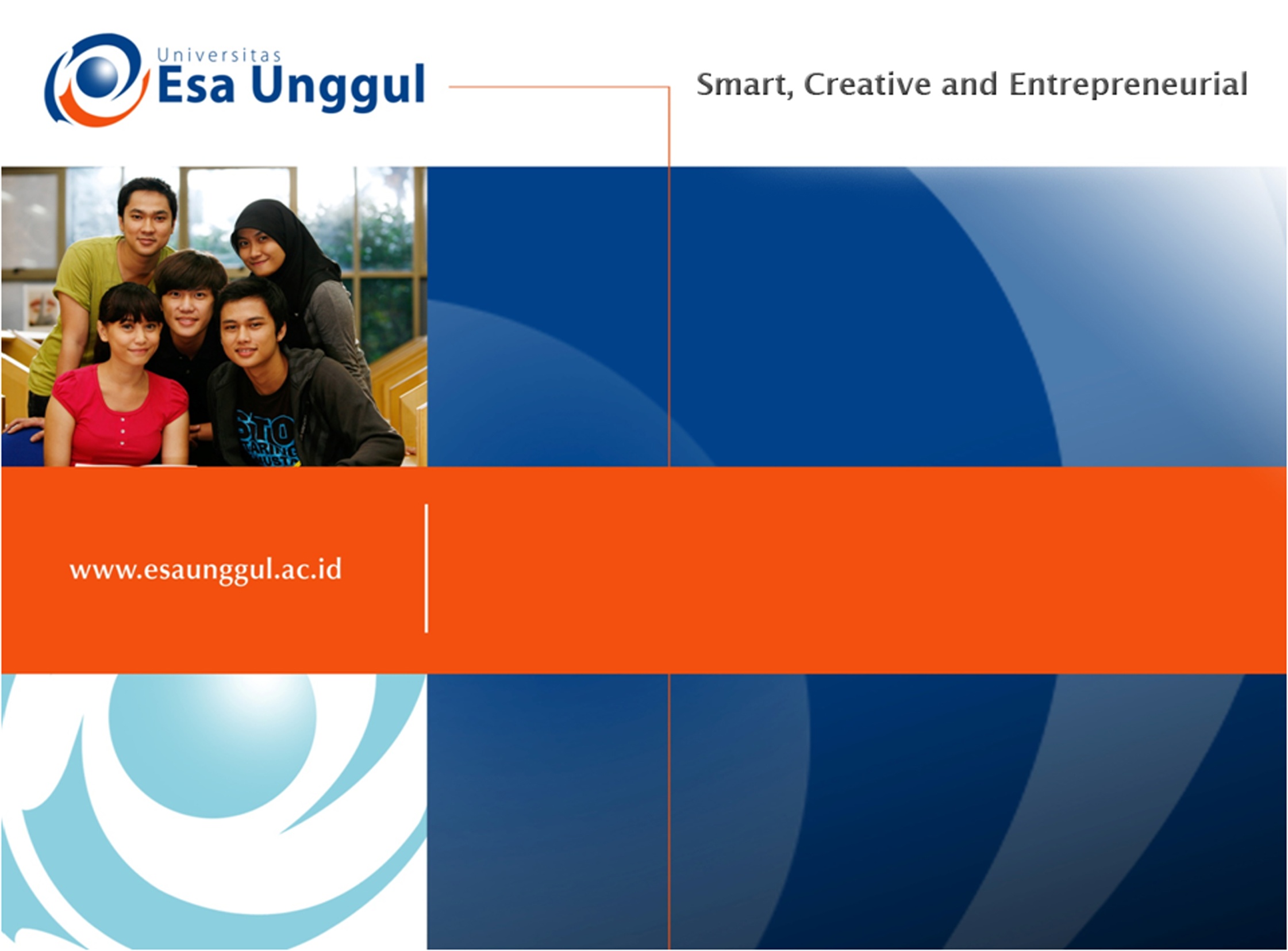 Pemrosesan Data Tersebar
Pertemuan 6 
The Data Communications InterfaceDosen Pengampu: Hendry Gunawan S.Kom, MM
Prodi Teknik Informatika - Fakultas Ilmu Komputer
Asynchronous and Synchronous Transmission
Timing problems require a mechanism to synchronize the transmitter and receiver
Two solutions
Asynchronous
Synchronous
Asynchronous
Data transmitted on character at a time
5 to 8 bits
Timing only needs maintaining within each character
Resync with each character
Asynchronous (diagram)
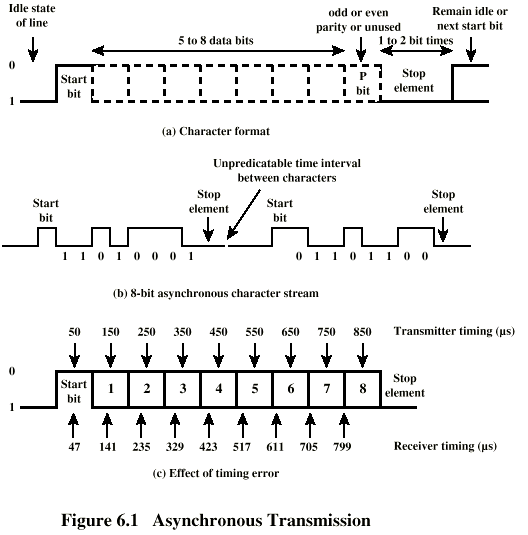 Asynchronous - Behavior
In a steady stream, interval between characters is uniform (length of stop element)
In idle state, receiver looks for transition 1 to 0
Then samples next seven intervals (char length)
Then looks for next 1 to 0 for next char

Simple
Cheap
Overhead of 2 or 3 bits per char (~20%)
Good for data with large gaps (keyboard)
Synchronous - Bit Level
Block of data transmitted without start or stop bits
Clocks must be synchronized
Can use separate clock line
Good over short distances
Subject to impairments
Embed clock signal in data
Manchester encoding
Carrier frequency (analog)
Synchronous - Block Level
Need to indicate start and end of block
Use preamble and postamble
e.g. series of SYN (hex 16) characters
e.g. block of 11111111 patterns ending in 11111110

More efficient (lower overhead) than async
Synchronous (diagram)
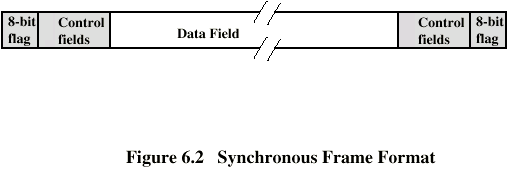 Line Configuration
Topology
Physical arrangement of stations on medium
Point to point
Multi point
Computer and terminals, local area network
Half duplex
Only one station may transmit at a time
Requires one data path
Full duplex
Simultaneous transmission and reception between two stations
Requires two data paths (or echo canceling)
Traditional Configurations
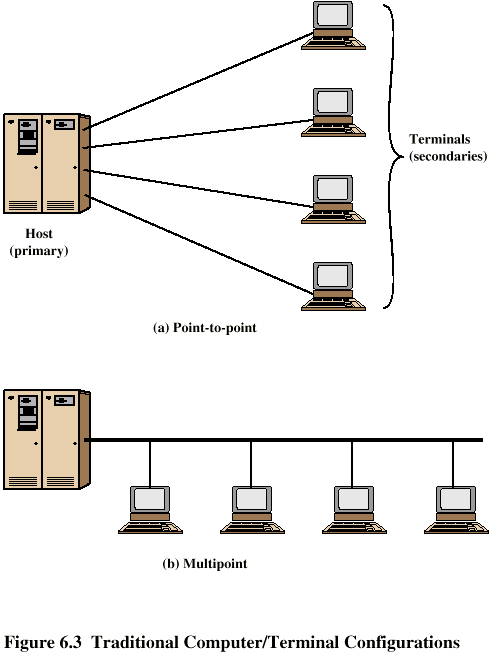 Interfacing
Data processing devices (or data terminal equipment, DTE) do not (usually) include data transmission facilities
Need an interface called data circuit terminating equipment (DCE)
e.g. modem, NIC
DCE transmits bits on medium
DCE communicates data and control info with DTE
Done over interchange circuits
Clear interface standards required
Characteristics of Interface
Mechanical
Connection plugs 
Electrical
Voltage, timing, encoding
Functional
Data, control, timing, grounding
Procedural
Sequence of events
V.24/EIA-232-F
ITU-T v.24
Only specifies functional and procedural
References other standards for electrical and mechanical
EIA-232-F (USA)
RS-232
Mechanical ISO 2110
Electrical v.28
Functional v.24
Procedural v.24
Mechanical Specification
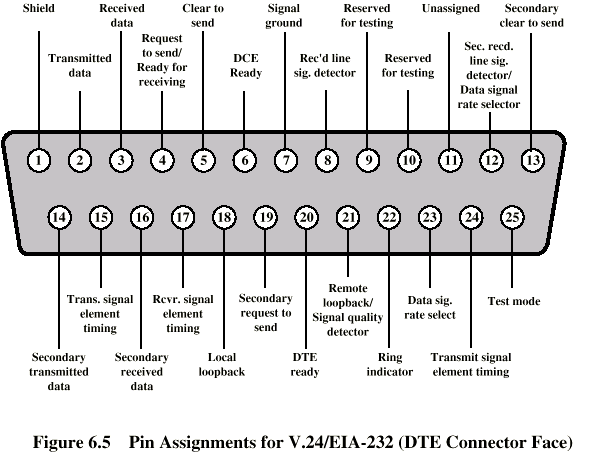 Electrical Specification
Digital signals
Values interpreted as data or control, depending on circuit
More than -3v is binary 1, more than +3v is binary 0 (NRZ-L)
Signal rate < 20kbps
Distance <15m
For control, more than-3v is off, +3v is on
Functional Specification
(See table in Stallings chapter 6)
Local and Remote Loopback
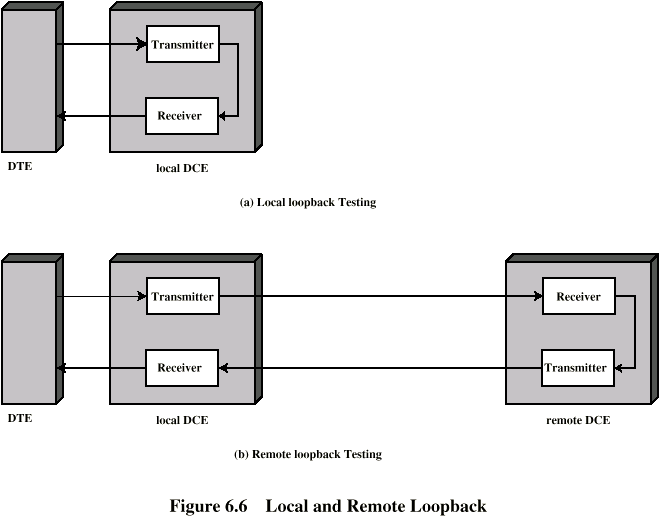 Procedural Specification
E.g. Asynchronous private line modem
When turned on and ready, modem (DCE) asserts DCE ready
When DTE ready to send data, it asserts Request to Send
Also inhibits receive mode in half duplex
Modem responds when ready by asserting Clear to send
DTE sends data
When data arrives, local modem asserts Receive Line Signal Detector and delivers data
Dial Up Operation (1)
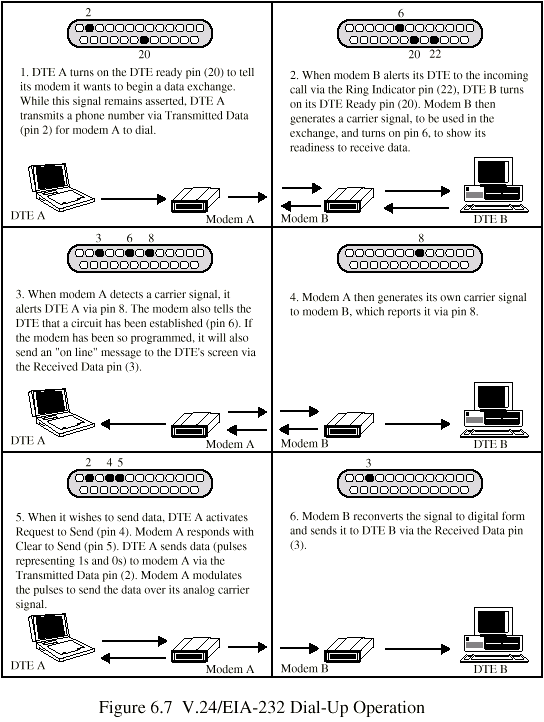 Dial Up Operation (2)
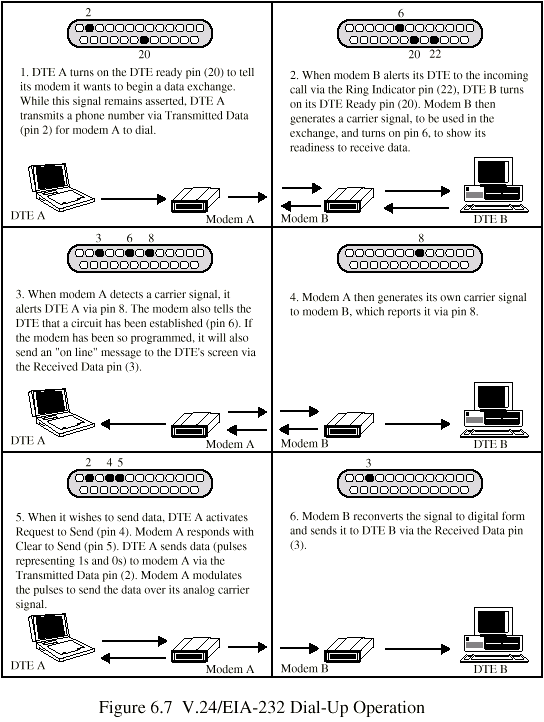 Dial Up Operation (3)
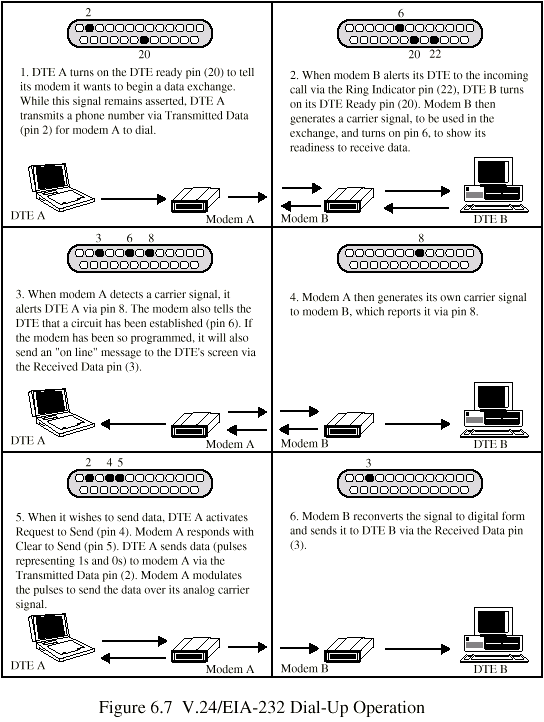 Null Modem
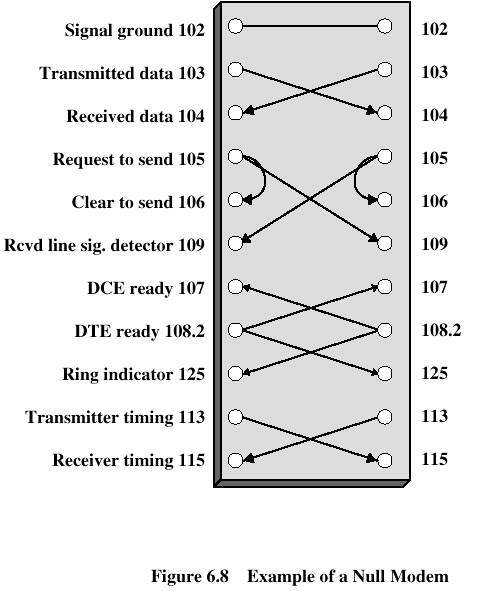 ISDN Physical Interface Diagram
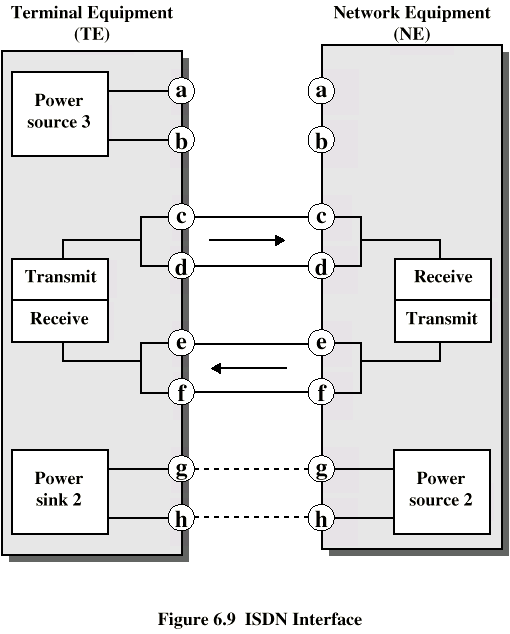 ISDN Physical Interface
Connection between terminal equipment (c.f. DTE) and network terminating equipment (c.f. DCE)
ISO 8877
Cables terminate in matching connectors with 8 contacts
Transmit/receive carry both data and control
ISDN Electrical Specification
Balanced transmission
Carried on two lines, e.g. twisted pair
Signals as currents down one conductor and up the other
Differential signaling
Value depends on direction of voltage
Tolerates more noise and generates less
(Unbalanced, e.g. RS-232 uses single signal line and ground)
Data encoding depends on data rate
Basic rate 192kbps uses pseudoternary 
Primary rate uses alternative mark inversion (AMI) and B8ZS or HDB3
Foreground Reading
Stallings chapter 6
Web pages from ITU-T on v. specification
Web pages on ISDN